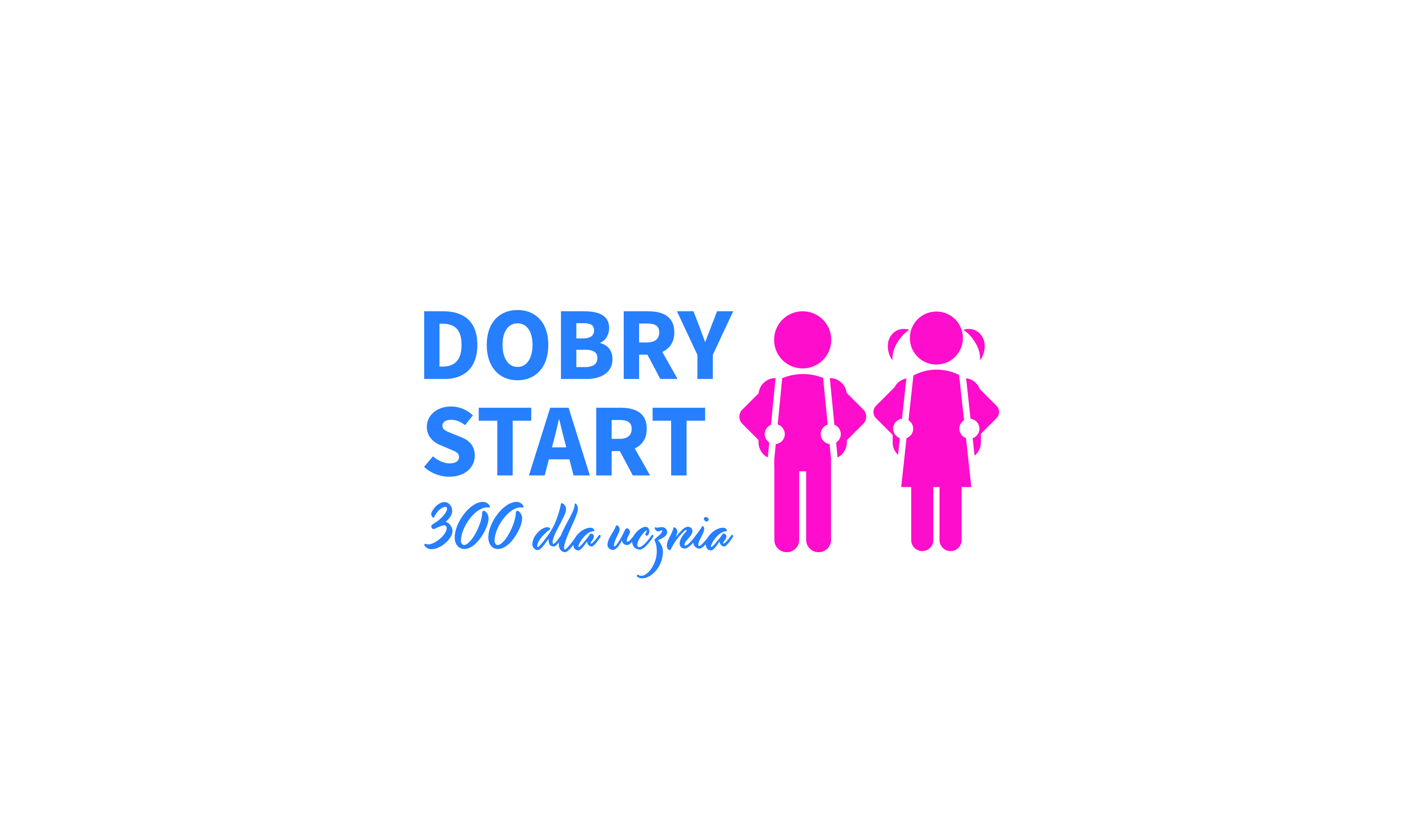 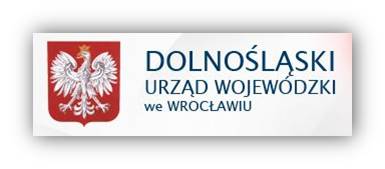 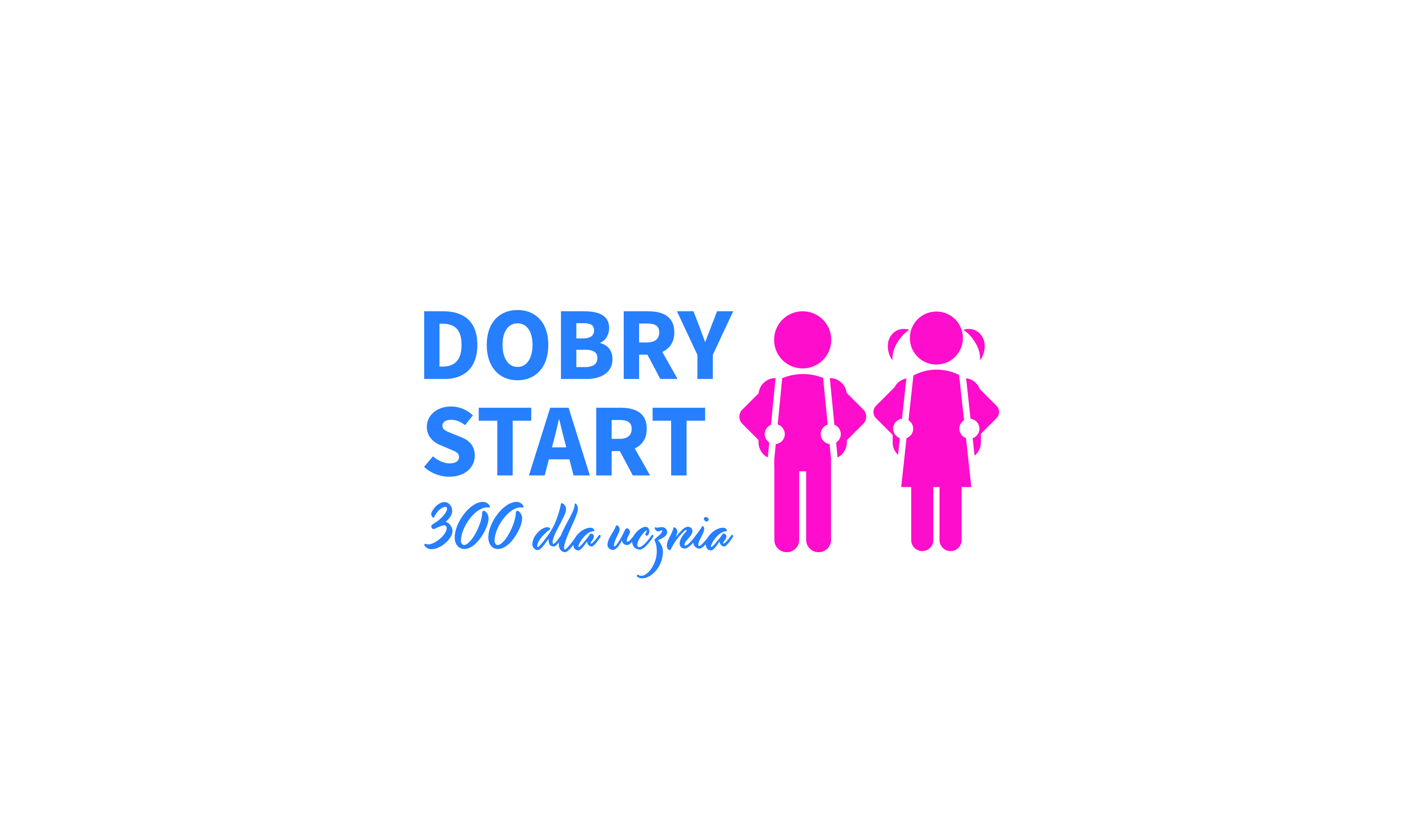 Finansowanie programu
Świadczenie „Dobry start” i koszty jego obsługi  będą finansowane w formie dotacji celowej z budżetu państwa.

W dniu 09.06.2018 r. do wszystkich dolnośląskich organów właściwych gmin i powiatów przekazano Procedurę finansowania w 2018 roku rządowego programu „Dobry start” dla gmin i powiatów województwa dolnośląskiego.
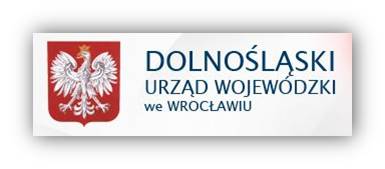 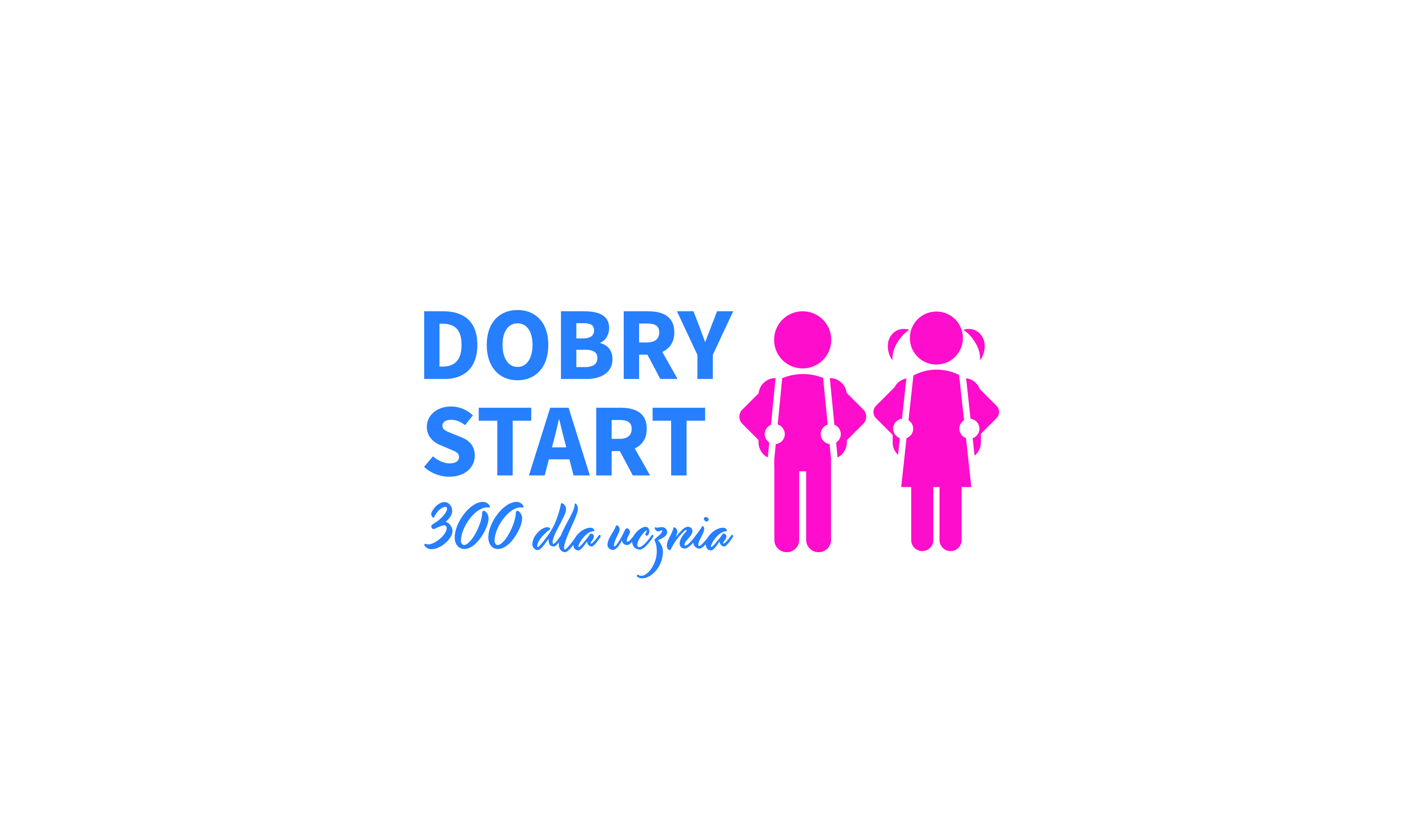 Szacowanie potrzeb w jst
Do 14 czerwca br. organy gmin i powiatów za pośrednictwem Centralnej Aplikacji Statystycznej (CAS) składają do Wojewody Dolnośląskiego informację o szacunkowej liczbie uczniów i osób uczących się uprawnionych do świadczenia „Dobry start”.
Informacja zbierana będzie w formie jednorazowego sprawozdania udostępnionego przez Wydział Zdrowia i Polityki Społecznej dla gmin i powiatów w dniu 11 czerwca br.
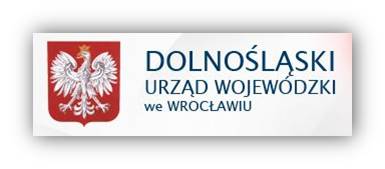 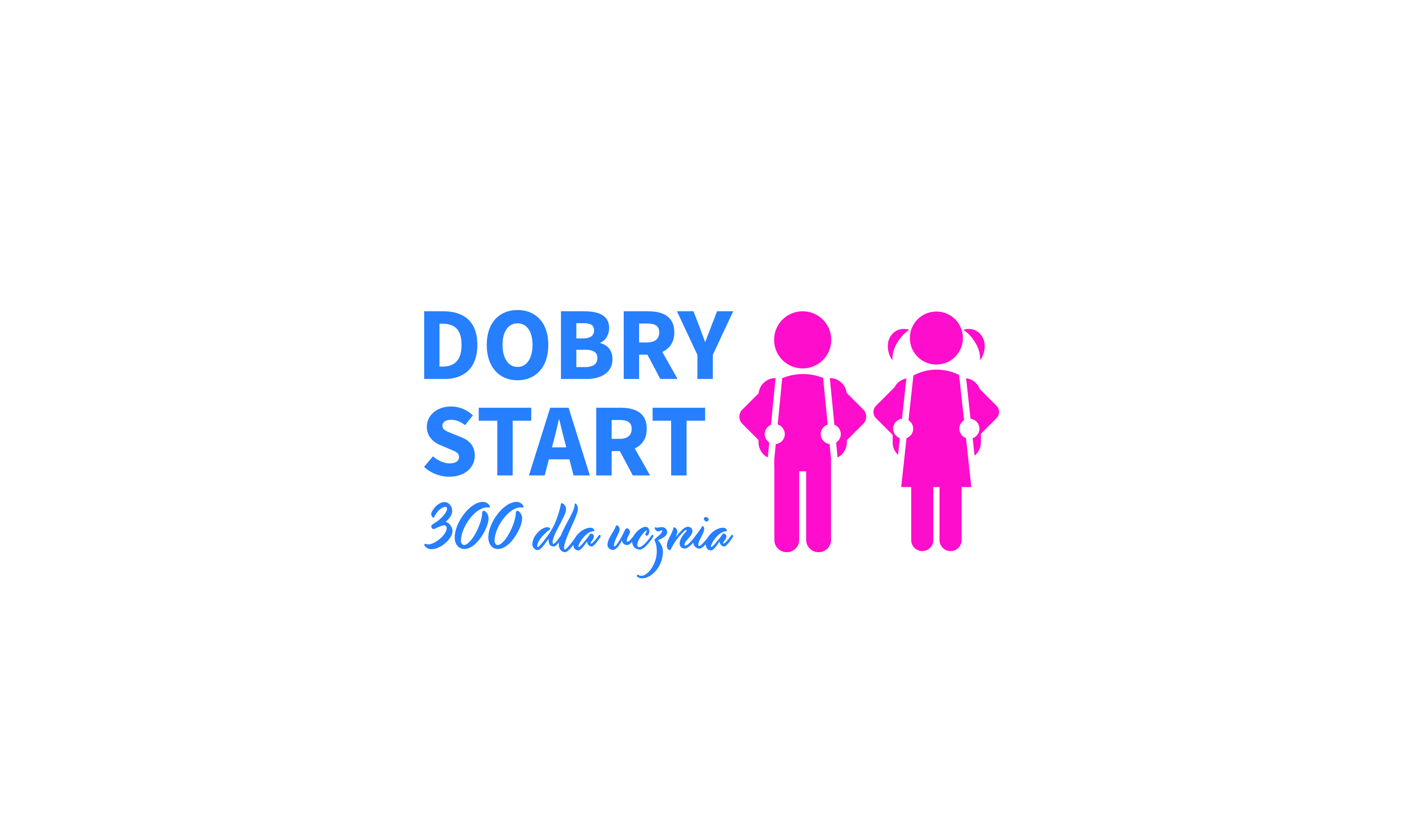 Szacowanie potrzeb w jst
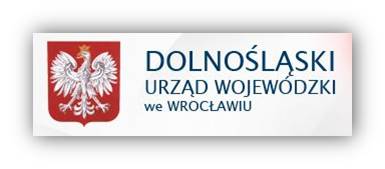 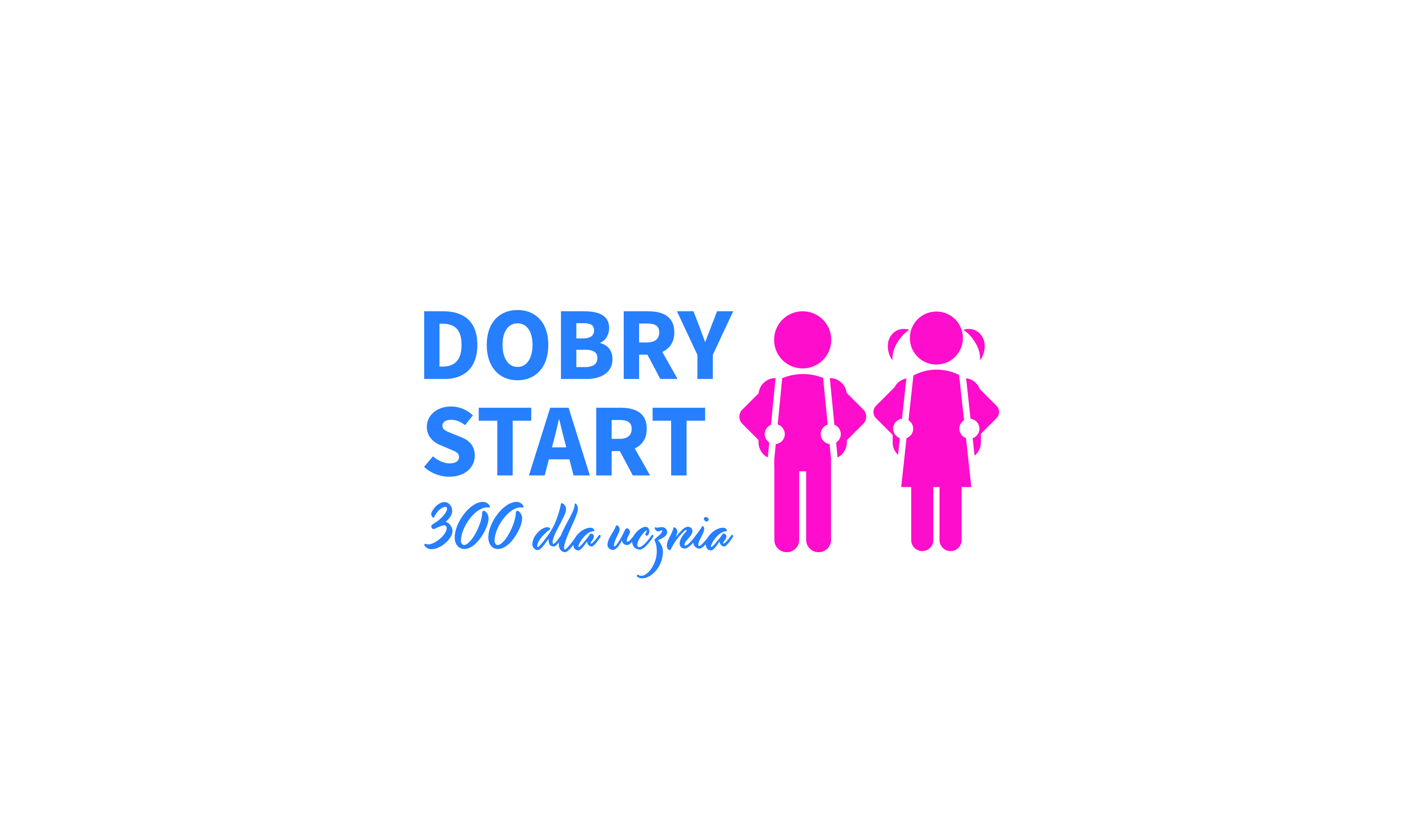 Ustalenie planu dotacji
Na podstawie złożonych przez organy jst szacunków ustalimy w II połowie czerwca br. wstępny plan dotacji na realizację programu (środki na wypłatę świadczeń i koszty obsługi).
Przed 1 lipca br. przekażemy do jst odpowiednio do potrzeb część dotacji na obsługę/wdrożenie programu.
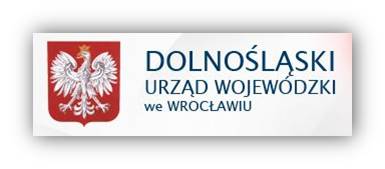 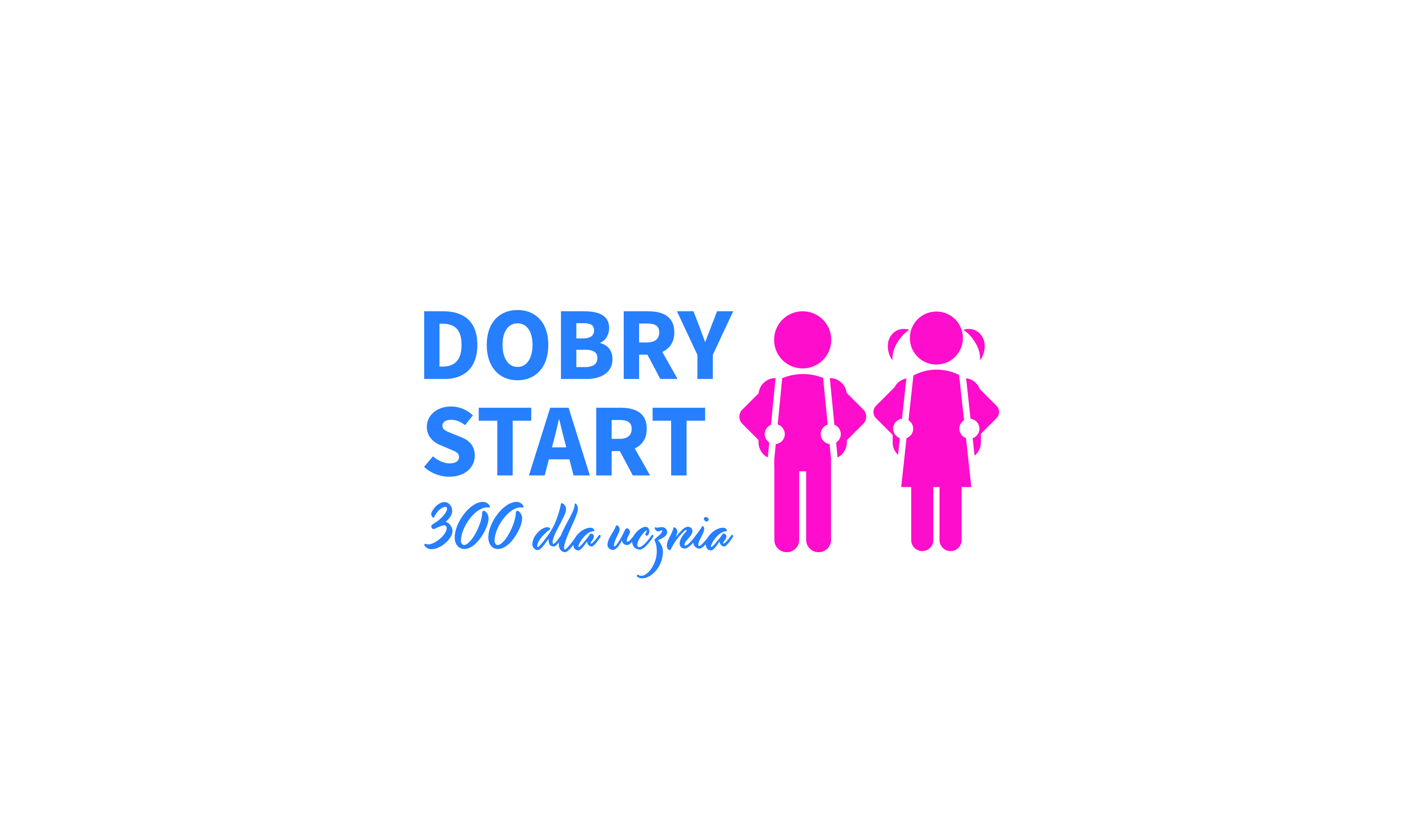 Źródło finansowania
Zgodnie z pismem Pani Elżbiety Rafalskiej, Ministra Rodziny, Pracy i Polityki Społecznej, program „Dobry start”  finansowany jest ze środków zaplanowanych w ustawie budżetowej na 2018 rok, w rozdziale 85501 oraz rezerwie celowej poz. 77.
W przypadku, gdy organem właściwym w sprawach o świadczenie jest wójt, burmistrz lub prezydent miasta środki finansowe winny być ujęte w rozdziale 85504 §2010.
W przypadku gdy organem właściwym w sprawach o świadczenie jest starosta środki finansowe winny być ujęte w rozdziale 85504 § 2110.
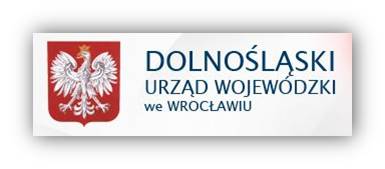 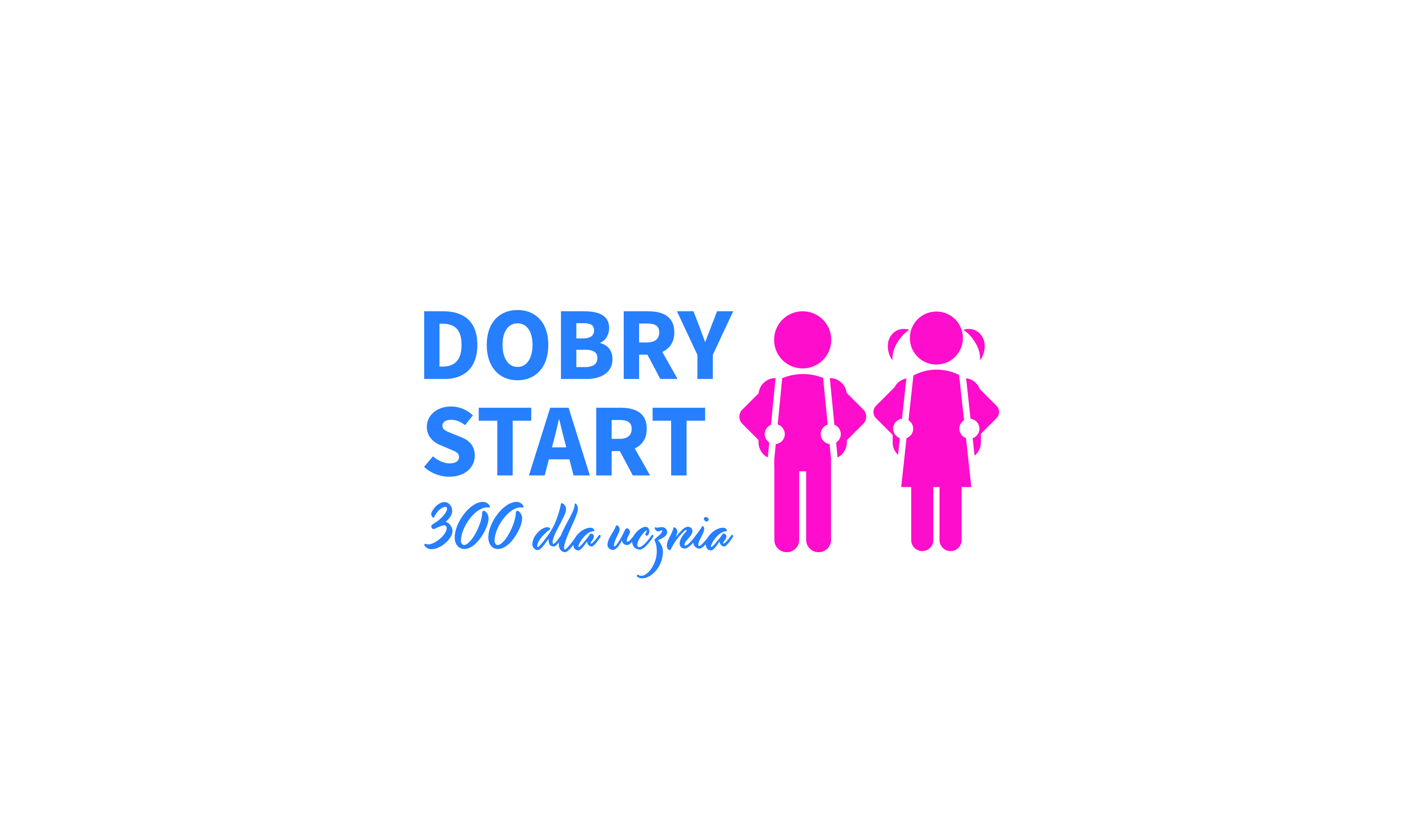 Zmiany w planie dotacji
Konieczne zatem będzie zastosowanie trybu określonego w art. 171 ust. 1 ustawy o finansach publicznych z dnia 27 sierpnia 2009 r. (Dz.U. z 2017 r. poz. 2077 z późn. zm.), dotyczącego przeniesień wydatków między rozdziałami i paragrafami klasyfikacji wydatków w ramach danej części budżetu państwa.
W konsekwencji oznacza to zmianę planów finansowych gmin i powiatów we właściwych rozdziałach klasyfikacji budżetowej.
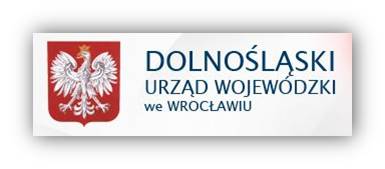 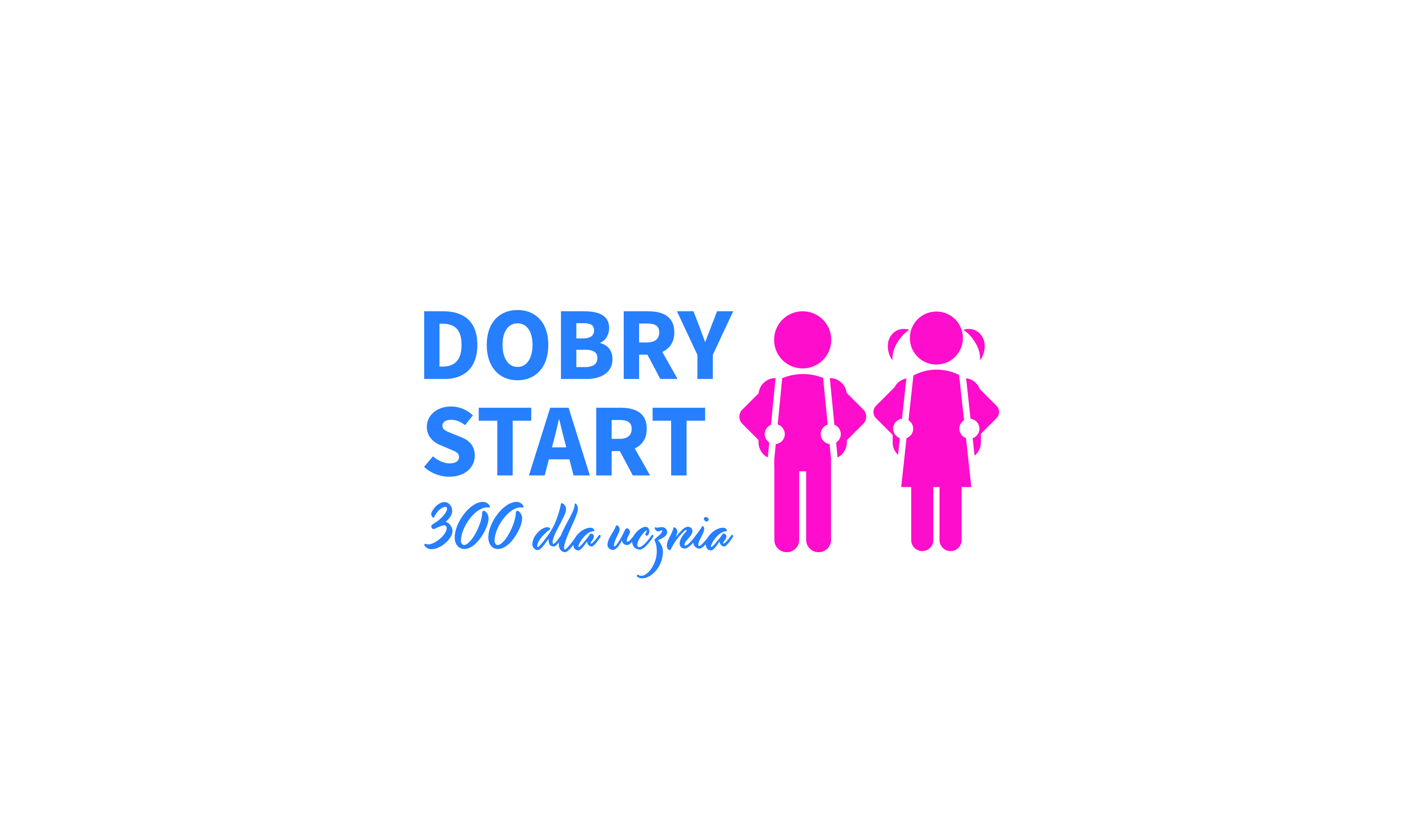 Zapotrzebowania
Od lipca br., do 15. dnia każdego miesiąca, organy gmin i powiatów składają do Wydziału Zdrowia i Polityki Społecznej DUW, za pośrednictwem Centralnej Aplikacji Statystycznej (CAS), zapotrzebowania na środki niezbędne do realizacji programu w danym miesiącu, wg przekazanego wraz z procedurą wzoru (udostępnionego w CAS).
Do 20. dnia każdego miesiąca przekażemy do jst środki na wypłaty świadczeń w danym miesiącu (wraz z kosztami obsługi). 
Na bieżąco i we współpracy z jst będziemy monitorować braki i nadwyżki i korygować plany dotacji w poszczególnych jst.
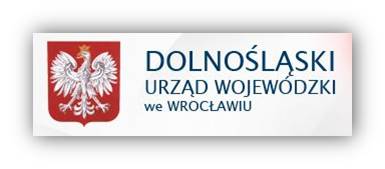 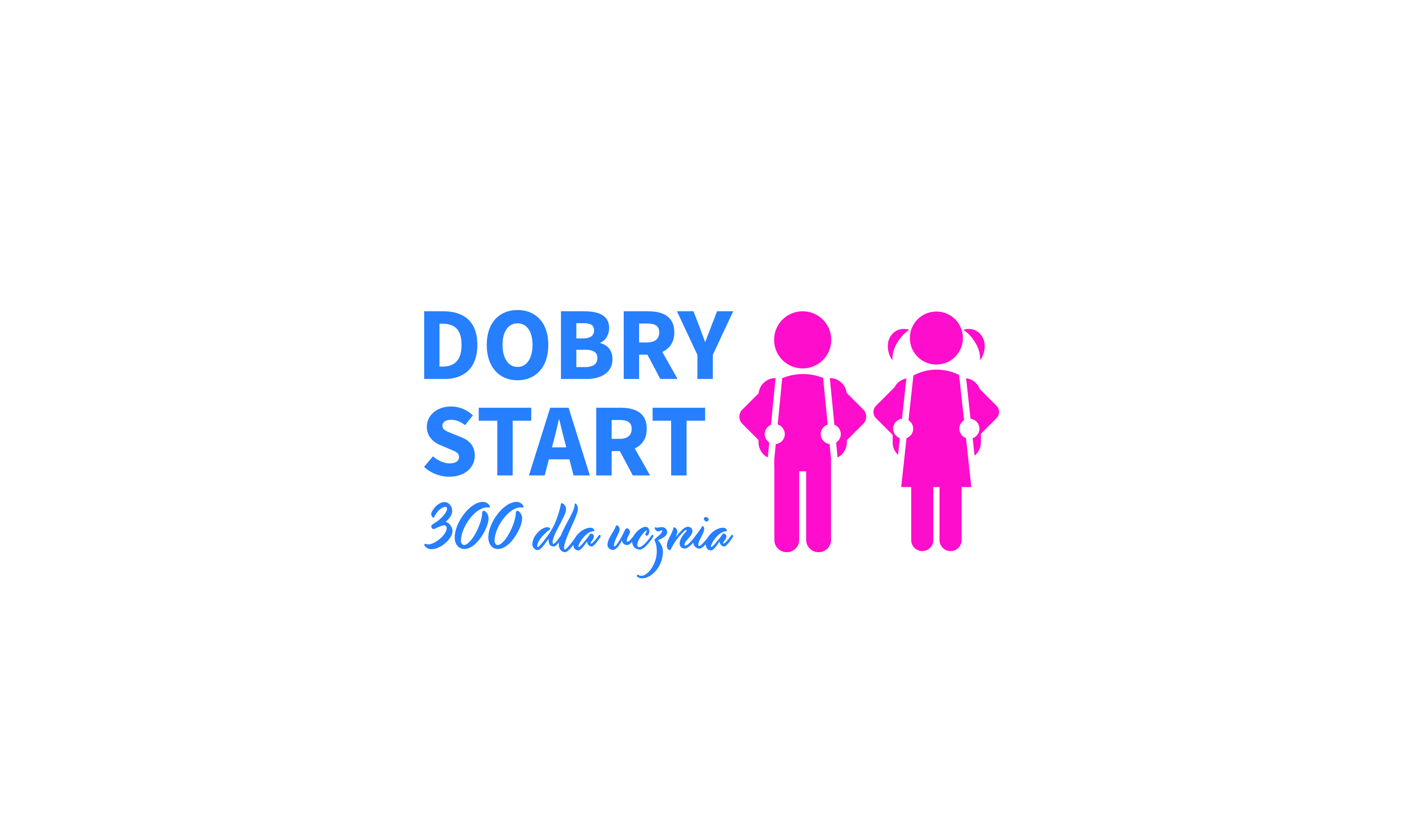 Więcej o programie „Dobry start”
na stronie internetowej Ministerstwa Rodziny, Pracy i Polityki Społecznej:
https://www.mpips.gov.pl/DobryStart


na stronie internetowej Dolnośląskiego Urzędu Wojewódzkiego:
https://www.duw.pl/pl/urzad/programy/program-dobry-start
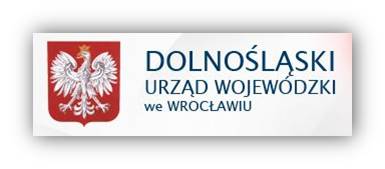 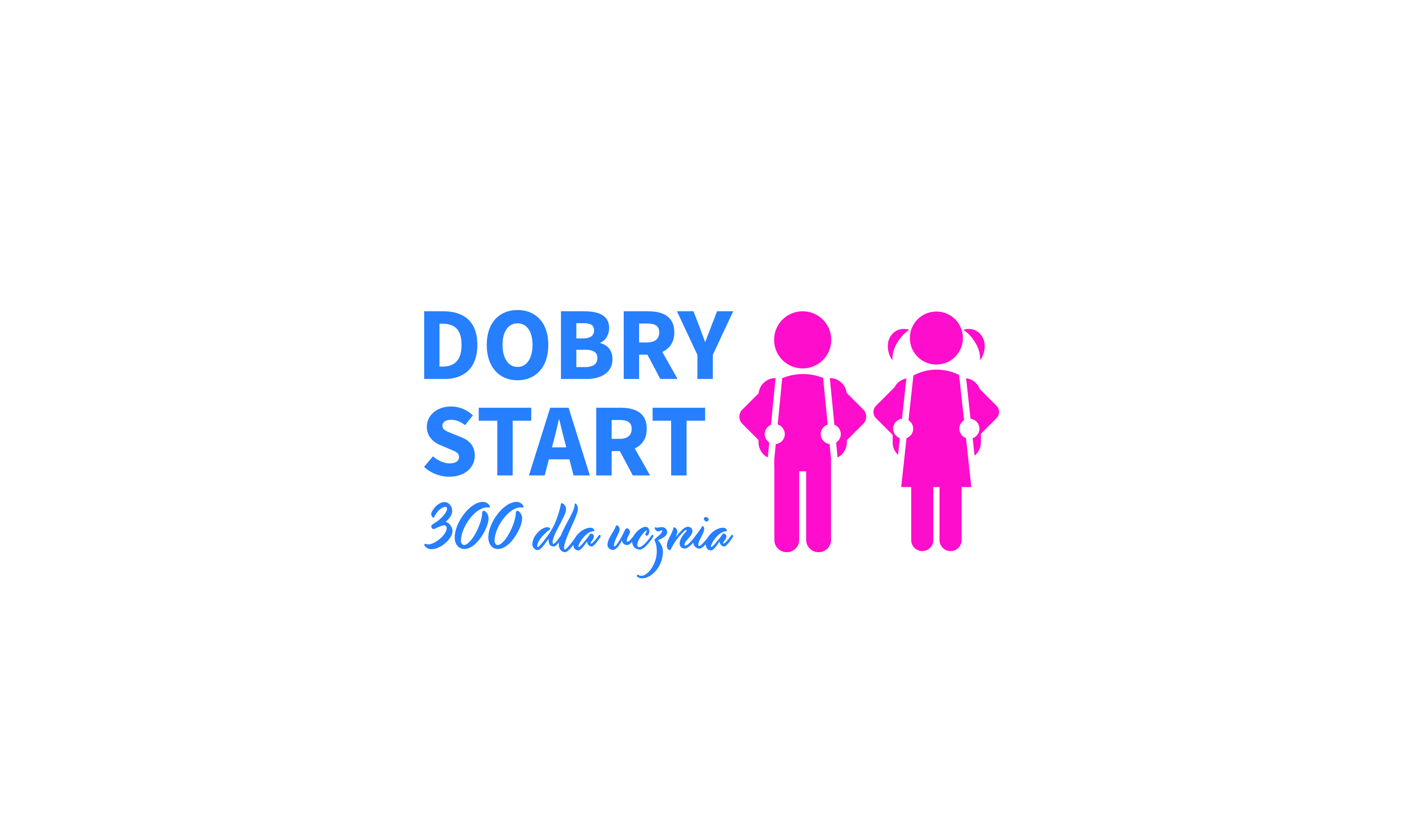 Więcej o programie „Dobry start”
Infolinia DUW w sprawie rządowego programu
od 11 czerwca do 31 sierpnia 2018 r.
nr telefonu 71 340 64 58
od poniedziałku do czwartku 
w godz. 10:30-14:00
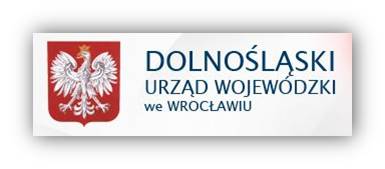 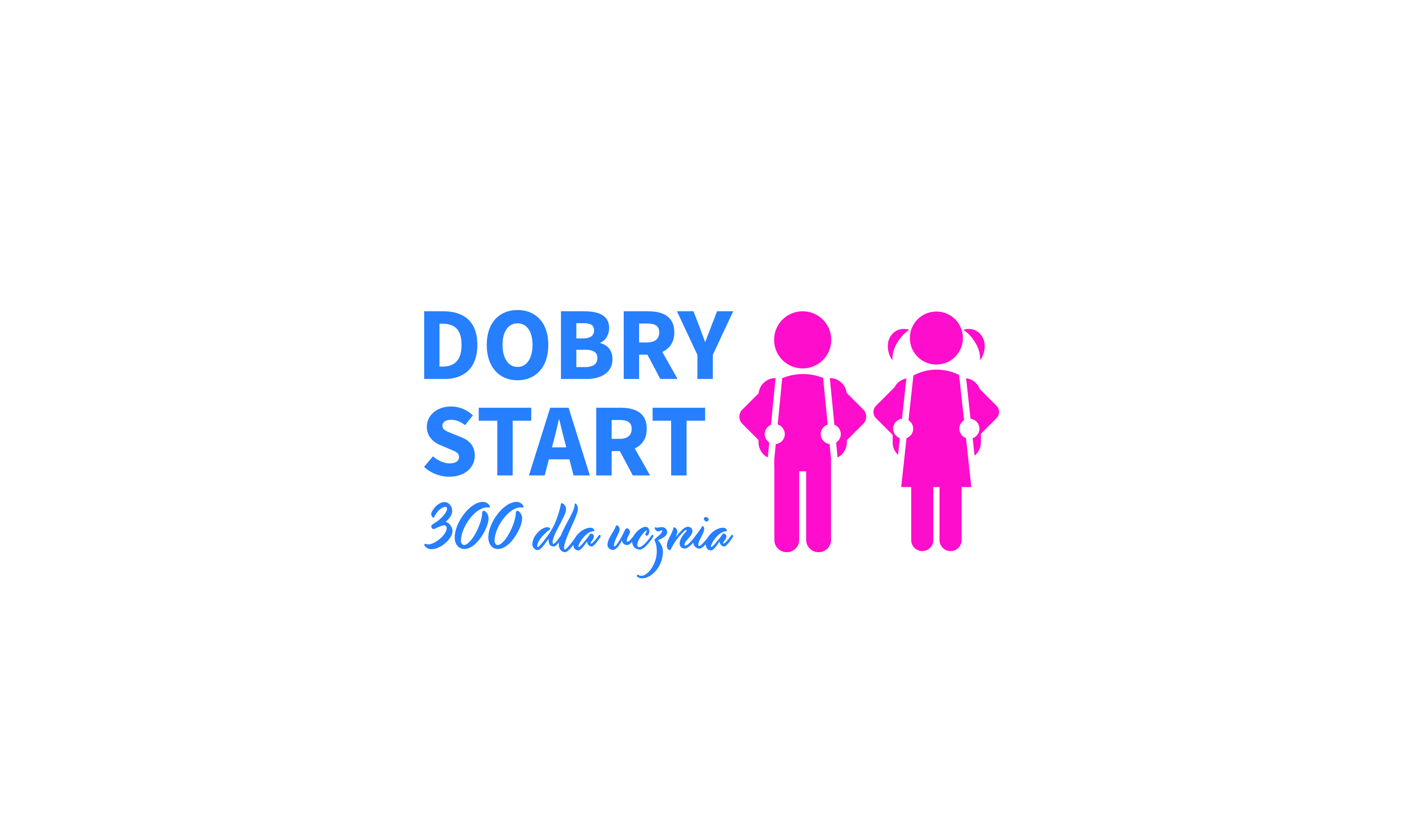 Dziękuję za uwagę 
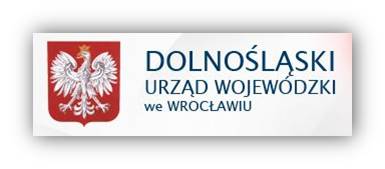